BULLI SHOW 2015
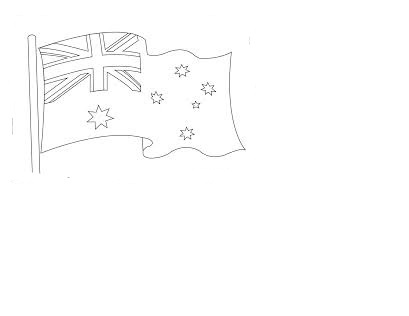 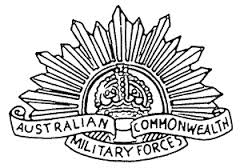 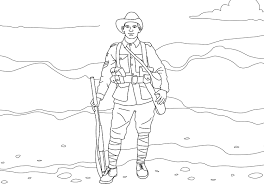 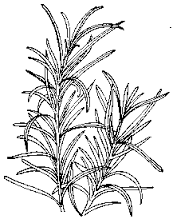 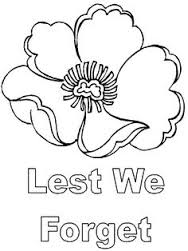 100 YEARS                OF ANZAC
BULLI  SHOW  SOCIETY  INC
Children’s Coloring Competition

100 years of ANZAC



NAME………………………………………………………………………………………

Address……………………………………………………………………………………

Phone……………………………………………………………………………………..

Age……………………………………………………………

Please send or take your entry to 

Bulli Show Society Inc  PO Box 317 Woonona NSW 2517
Or to The Bulli Show Society Inc Pavilion  Show  week by Friday 29th May 2015

Ages 3 years up to 12 yrs free entry